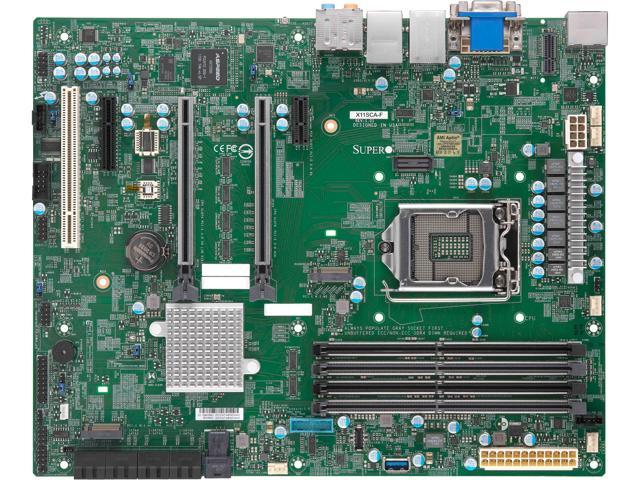 স্বাগতম
পরিচিতি
পাঠ পরিচিতি
শিক্ষক পরিচিতি
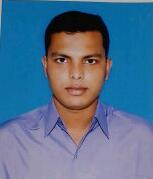 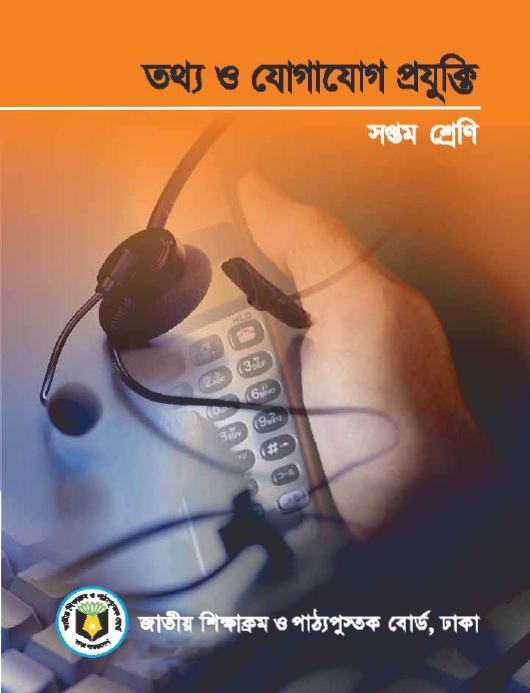 মোঃ মিজানুর রহমান 
সহকারী শিক্ষক  
পিরোজপুর সরকারি উচ্চ বিদ্যালয়, পিরোজপুর। 
মুঠোফোন- 01710411967 
mizan.interspeed@gmail.com
শ্রেণি: সপ্তম    
 অধ্যায়ঃ ২য়
2
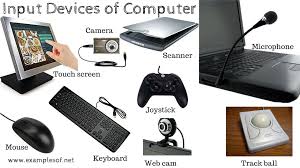 কম্পিউটারের বিভিন্ন যন্ত্রাংশ
এই পাঠ শেষে শিক্ষার্থীরা-
কম্পিউটার কি তা বলতে পারবে ।
কম্পিউটারের বিভিন্ন যন্ত্রাংশের নাম বলতে পারবে।
মাদার বোর্ডে সম্পর্কে বলতে পারবে।
মনিটর
কী বোর্ড
মাউস
মাদার বোর্ডে সম্পর্কে বলতে পারবে।
সিপিইউ
পেন ড্রাইভ
স্ক্যানার
ওয়েবক্যাম
মডেম
জোড়ায় কাজ
১। কম্পিউটারের বিভিন্ন যন্ত্রাংশের নাম উল্লেখ কর।
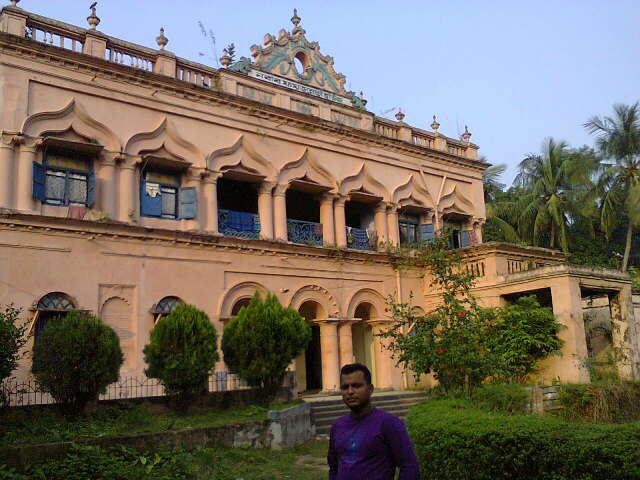 বাড়ীর কাজ
মাদার বোর্ডের কাজ কী ? বিস্তারিত বর্ণনা দাও।
ধন্যবাদ
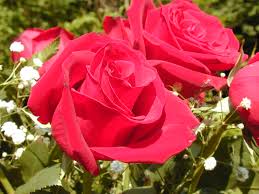